Λογιστική Κόστους
Ενότητα # 5: Συμπαράγωγα
Διδάσκουσα: Σάνδρα Κοέν
Τμήμα: Οργάνωση και Διοίκηση Επιχειρήσεων
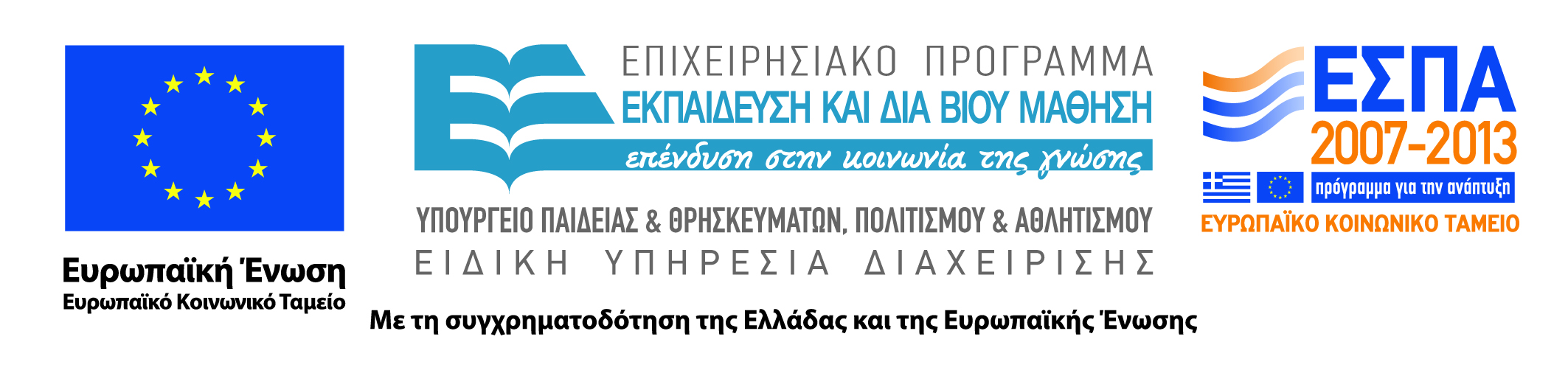 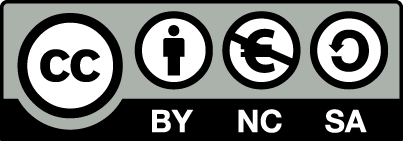 Χρηματοδότηση
Το παρόν εκπαιδευτικό υλικό έχει αναπτυχθεί στα πλαίσια του εκπαιδευτικού έργου του διδάσκοντα.
Το έργο «Ανοικτά Ακαδημαϊκά Μαθήματα στο Οικονομικό Πανεπιστήμιο Αθηνών» έχει χρηματοδοτήσει μόνο τη αναδιαμόρφωση του εκπαιδευτικού υλικού. 
Το έργο υλοποιείται στο πλαίσιο του Επιχειρησιακού Προγράμματος «Εκπαίδευση και Δια Βίου Μάθηση» και συγχρηματοδοτείται από την Ευρωπαϊκή Ένωση (Ευρωπαϊκό Κοινωνικό Ταμείο) και από εθνικούς πόρους.
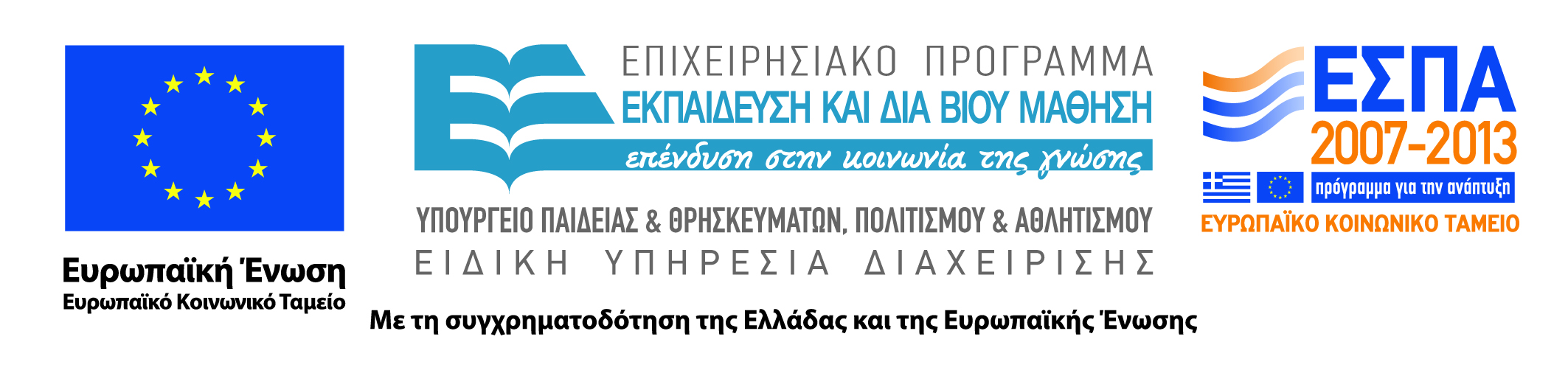 2
2
Άδειες Χρήσης
Το παρόν εκπαιδευτικό υλικό υπόκειται σε άδειες χρήσης Creative Commons.
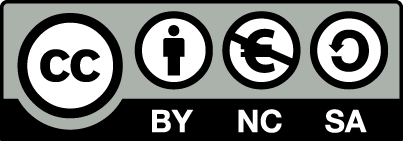 3
3
Σκοποί ενότητας
Εξοικείωση με τα συμπαράγωγα προϊόντα.
Εξοικείωση με τα υποπαράγωγα προϊόντα.
4
4
Περιεχόμενα ενότητας
Συμπαράγωγα.
5
5
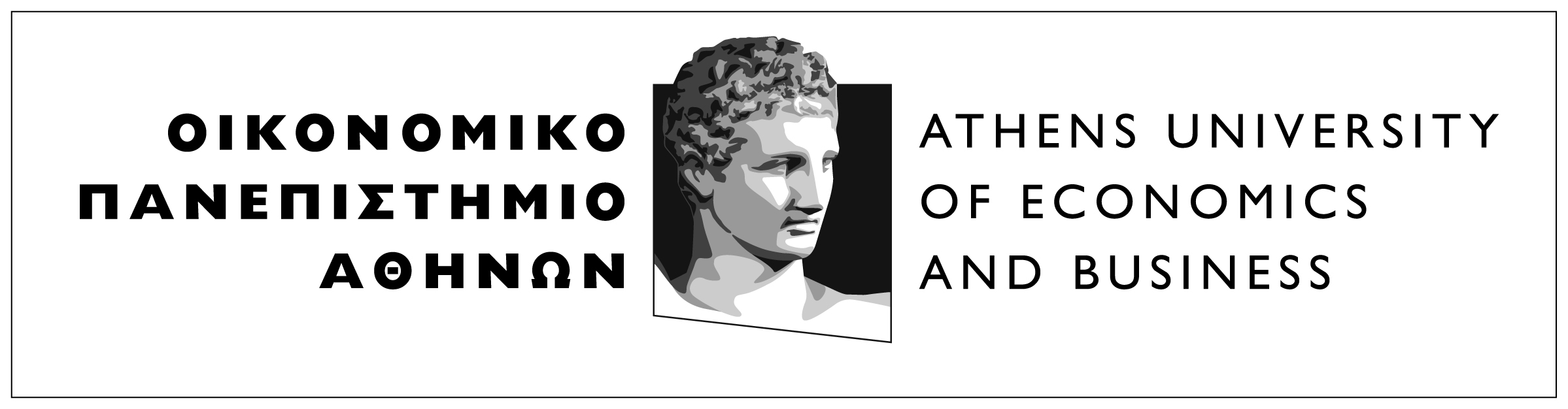 Συμπαράγωγα
Μάθημα: Λογιστική Κόστους, Ενότητα # 5: Συμπαράγωγα
Διδάσκουσα: Σάνδρα Κοέν, Τμήμα: Οργάνωση και Διοίκηση Επιχειρήσεων
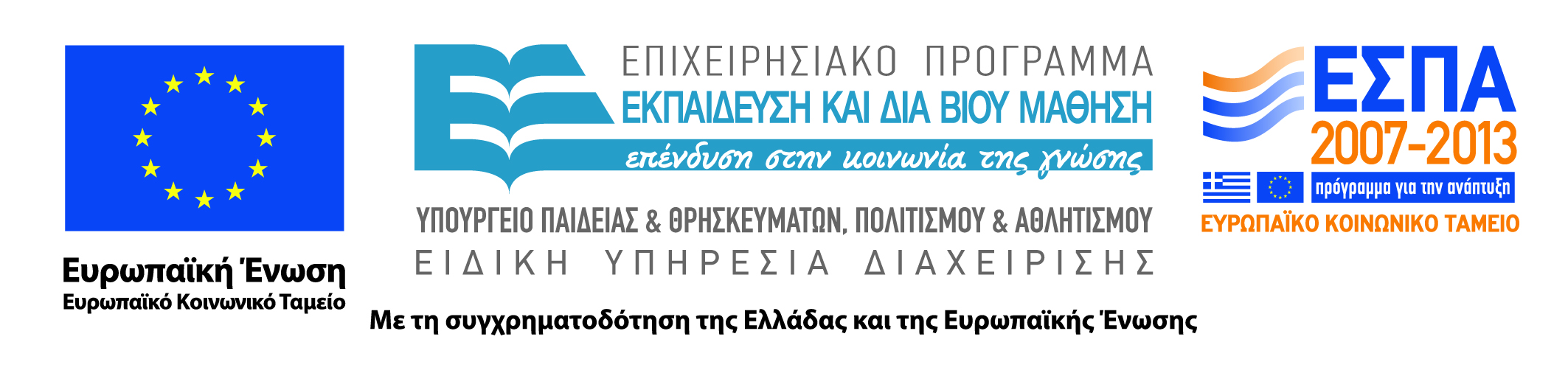 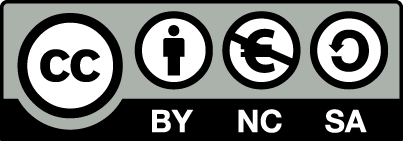 6
Κοινή διαδικασία παραγωγής
Μετατροπή μιας εισροής σε πολλαπλές εκροές:
Προϊόντα ξύλου (σανίδες, πριονίδι).
Προϊόντα πετρελαίου (βενζίνη, πετρέλαιο, κηροζίνη, πετροχημικά προϊόντα).
Σημείο διαχωρισμού (split -off point):
Το σημείο διαμόρφωσης των συμπαραγώγων προϊόντων.
Στο σημείο διαχωρισμού τα συμπαράγωγα μπορεί να είναι:
Έτοιμα προς πώληση προϊόντα στον τελικό καταναλωτή.  
Ενδιάμεσα προϊόντα (απαιτείται επιπλέον επεξεργασία).
7
Διαχωρισμός προϊόντων στο πλαίσιο κοινής παραγωγικής διαδικασίας
Τα προϊόντα διαχωρίζονται σε δύο βασικές κατηγορίες: 
Συμπαράγωγα: 
Εάν τα παραγόμενα προϊόντα έχουν μεταξύ τους ίσες ή περίπου ίσες σχετικές αξίες πώλησης χαρακτηρίζονται ως συμπαράγωγα προϊόντα. 
Υποπαράγωγα ή υποπροϊόντα:
Εάν από τα προϊόντα που παράγονται ορισμένα έχουν πολύ μικρότερη αξία πώλησης σε σύγκριση με τα υπόλοιπα, τότε τα προϊόντα αυτά χαρακτηρίζονται ως υποπροϊόντα.
8
Από κοινού κόστος – Κοινό κόστος
Με τον όρο από κοινού κόστος ή αλλιώς ομαδικό κόστος εννοείται το κόστος το οποίο δημιουργείται κατά τη διάρκεια μιας παραγωγικής διαδικασίας η οποία καταλήγει στην παραγωγή διαφόρων προϊόντων ταυτόχρονα. Τα προϊόντα αυτά δεν μπορούν να παραχθούν μεμονωμένα.

Με τον όρο κοινό κόστος εννοείται το κόστος το οποίο αφορά μεν την παραγωγή πολλών προϊόντων αλλά η επιχείρηση θα μπορούσε να παράγει κάθε ένα από αυτά ανεξάρτητα.
9
Συσχέτιση του από κοινού κόστους με τα συμπαράγωγα
Αυθαίρετος επιμερισμός του κόστους της κοινής παραγωγικής διαδικασίας.
Τότε γιατί να επιμερίσουμε το κόστος;
Αποτίμηση των αποθεμάτων καθώς και υπολογισμός του χρηματοοικονομικού αποτελέσματος από την πώλησή τους. 
Αξιολόγηση της τμηματικής απόδοσης καθώς και των στελεχών που είναι υπεύθυνοι για τα τμήματα αυτά.
Τιμολόγηση προϊόντων στο πλαίσιο συμβάσεων cost plus. 
Αποζημίωση αποθεμάτων στην περίπτωση καταστροφών από τις ασφαλιστικές εταιρίες. 
Επιβολή καθεστώτος ρύθμισης τιμών σε κλάδους που τελούν υπό ρύθμιση.
10
Διαδικασία επιμερισμού
Βήματα επιμερισμού:
Βήμα 1ο: Διάκριση σε κύρια προϊόντα και υποπαράγωγα.
Βήμα 2ο: Επιλογή μεθόδου επιμερισμού:
Μέθοδος της παραχθείσας ποσότητας.
Μέθοδος της σχετικής αξίας πώλησης στο σημείο διαχωρισμού. 
Μέθοδος της καθαρής πραγματοποιήσιμης αξίας.
11
Μέθοδος της παραχθείσας ποσότητας
Tο από κοινού κόστος επιμερίζεται στα συμπαράγωγα προϊόντα βάσει των μονάδων, του βάρους ή του όγκου του κάθε παραγόμενου συμπαράγωγου προϊόντος σε σχέση με το σύνολο των παραγομένων συμπαράγωγων προϊόντων στο σημείο διαχωρισμού.
12
Μέθοδος της σχετικής αξίας πώλησης στο σημείο διαχωρισμού
Η μέθοδος αυτή μπορεί να εφαρμοστεί στην περίπτωση που τα συμπαράγωγα έχουν τιμή πώλησης στο σημείο διαχωρισμού.
Tο από κοινού κόστος επιμερίζεται στα συμπαράγωγα προϊόντα βάσει της αξίας πώλησης του κάθε παραγόμενου συμπαράγωγου προϊόντος σε σχέση με το σύνολο της αξίας πώλησης όλων των παραγόμενων συμπαραγώγων προϊόντων στο σημείο διαχωρισμού.
13
Μέθοδος της καθαρής πραγματοποιήσιμης αξίας
Εφαρμόζεται όταν: 
Η τιμή πώλησης δεν είναι γνωστή ή δεν υπάρχει στο σημείο διαχωρισμού.
Υπάρχει τιμή πώλησης στο σημείο διαχωρισμού αλλά η επιχείρηση να επιθυμεί να επιμερίσει το από κοινού κόστος τους με βάση τη μέθοδο αυτή. 
Η καθαρή πραγματοποιήσιμη αξία είναι η υποθετική αγοραία αξία που θα είχε κάθε τελικό προϊόν στο σημείο διαχωρισμού.
Αφαιρείται από τη συνολική τελική αξία πώλησης κάθε συμπαραγώγου το οποιοδήποτε άμεσο κόστος που σχετίζεται με την επεξεργασία και τη διάθεσή του.
14
Πλεονεκτήματα μεθόδου αξίας πώλησης στο σημείο διαχωρισμού
Υπολογίζει την αξία των συμπαραγώγων αμέσως μετά την κοινή παραγωγική διαδικασία. 
Δεν απαιτείται η πρόβλεψη των αποφάσεων που κάνει η διοίκηση αναφορικά με την επεξεργασία των συμπαραγώγων. 
Υπάρχει διαθέσιμη μια λογική βάση για τον επιμερισμό του από κοινού κόστους.
Χαρακτηρίζεται από ευκολία.
15
Λογιστική αντιμετώπιση των υποπροϊόντων (1 από 2)
Αντιμετώπιση υποπροϊόντων κατά την πώληση:
Τα υποπροϊόντα δεν επιβαρύνονται με από κοινού κόστος.
Το καθαρό εισόδημα από την πώλησή τους:
Αυξητικό στοιχείο των εσόδων. 
Μειωτικό στοιχείο του κόστους των πωληθέντων.
16
Λογιστική αντιμετώπιση των υποπροϊόντων (2 από 2)
Αντιμετώπιση υποπροϊόντων κατά την παραγωγή:
Τα υποπροϊόντα επιβαρύνονται με από κοινού κόστος.
Το καθαρό εισόδημα από την πώλησή τους αποτελεί μειωτικό στοιχείο του κόστους παραγωγής του κύριου προϊόντος: 
Μέθοδος της καθαρής πραγματοποιήσιμης αξίας.
Μέθοδος του αντίθετου κόστους.
17
Επιμερισμένο από κοινού κόστος και λήψη αποφάσεων
Το επιμερισμένο από κοινού κόστος είναι μη σχετικό κόστος για τη λήψη διοικητικών αποφάσεων.
H απόφαση λαμβάνεται συγκρίνοντας αποκλειστικά το επιπλέον έσοδο από την πώληση του  προϊόντος στη νέα μορφή μετά την περαιτέρω επεξεργασία με το κόστος της επιπλέον αυτής επεξεργασίας.
18
Τέλος Ενότητας # 5
Μάθημα: Λογιστική Κόστους, Ενότητα # 5: Συμπαράγωγα 
Διδάσκουσα: Σάνδρα Κοέν, Τμήμα: Οργάνωση και Διοίκηση Επιχειρήσεων
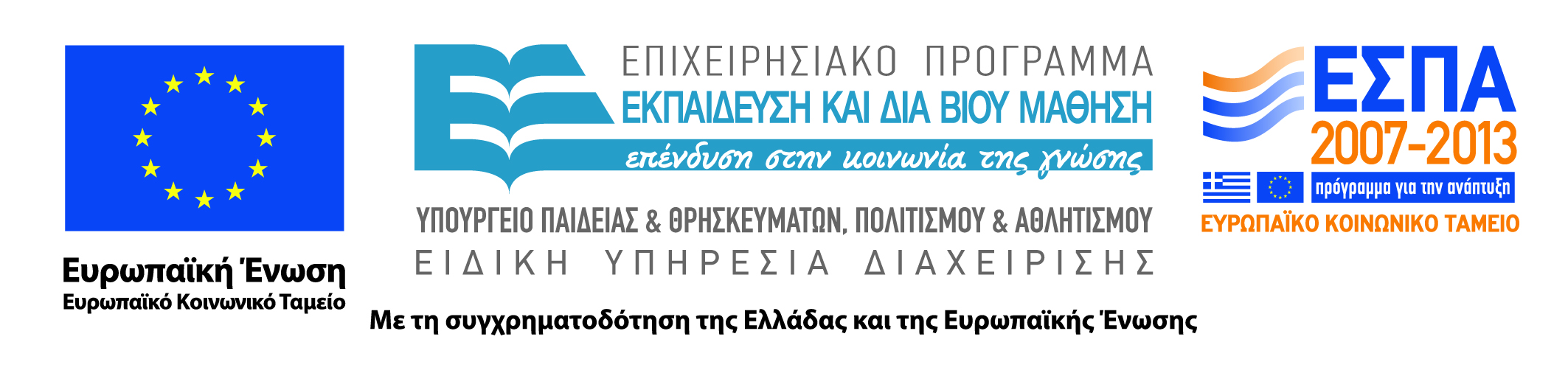 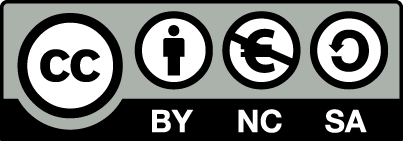